Ырыаҕа ылланар,
Хоhооӊӊо хоhуллар,
Хомуска оонньонор
Айылҕа маанылаах 



Кун ДьƟhƟгƟй оҕото - сылгы
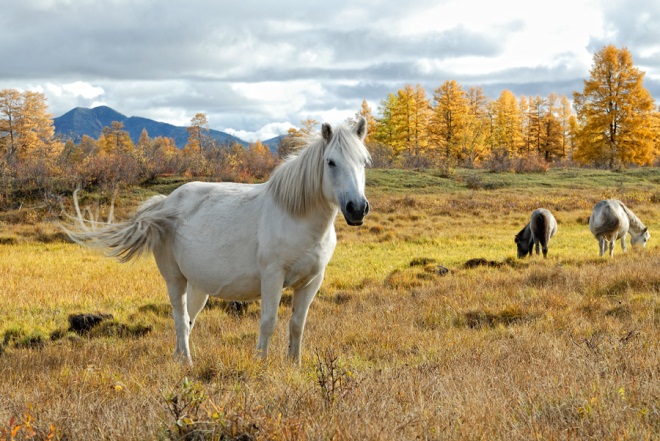 Сахаларга сылгы суолтата олус улахан.




Итэҕэлгэ: сахалар үрүн биэттэн төрүттээхтэр. Сылгы айыыларга тэӊнээх.
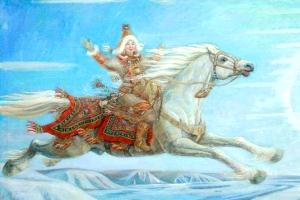 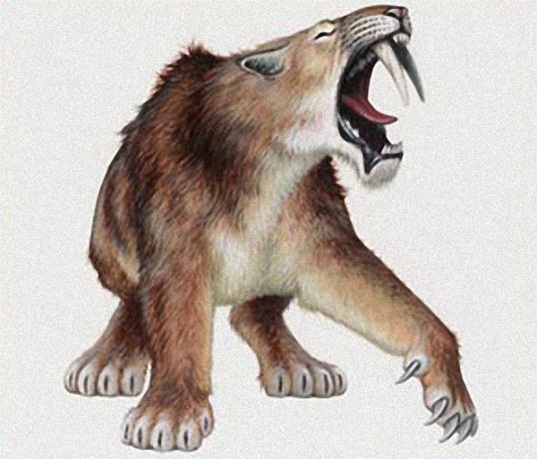 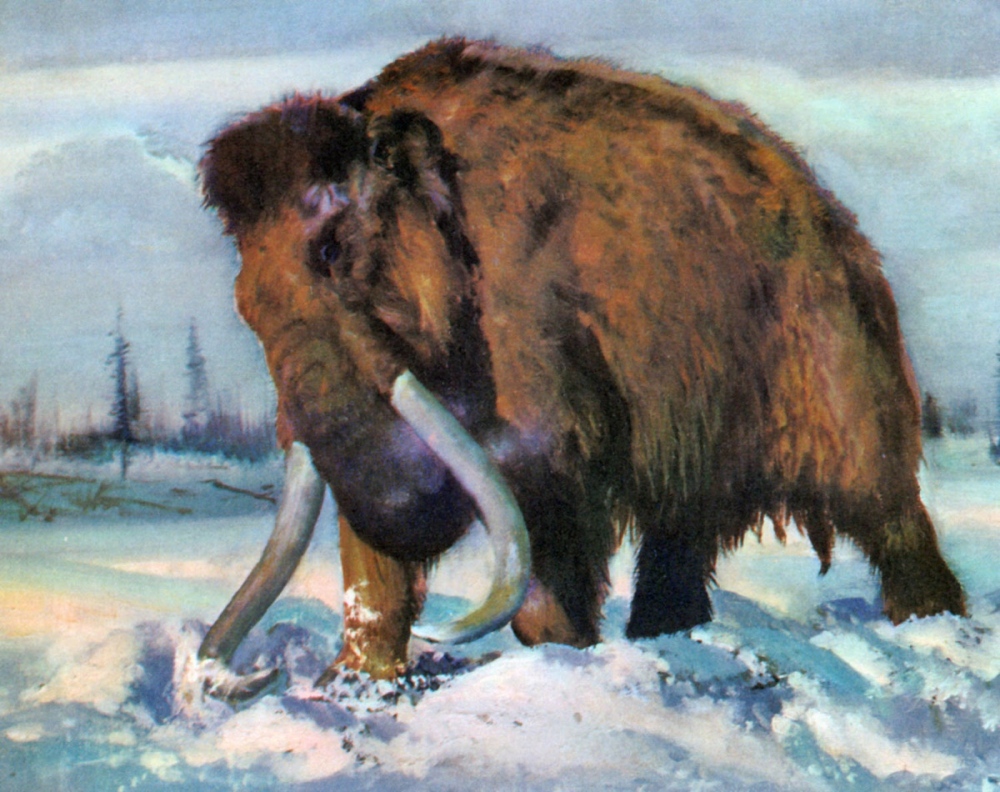 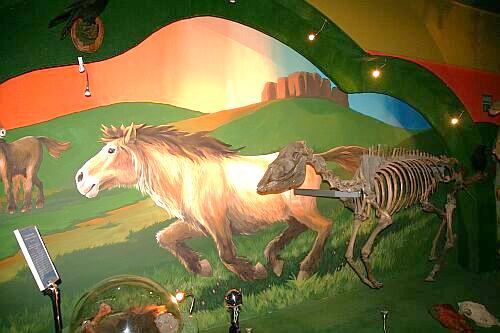 Саха ата туӊ былыргыттан баар.
Үрүӊ туундара атыттан төрүттээх.
Саха сылгыта тулуурдаах, 
өйдөөх, уhун үйэлээх.
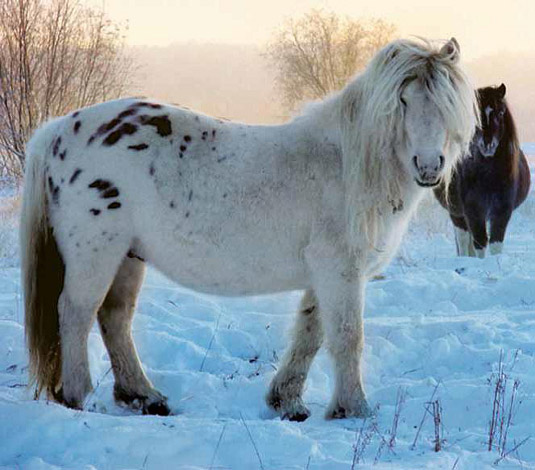 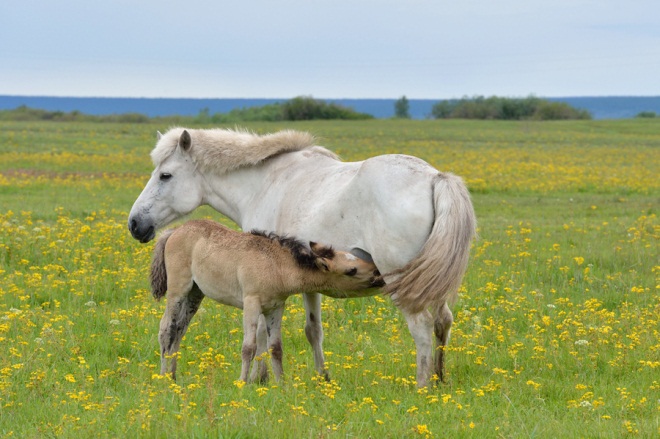 Кыhын да, сайын да таhырдьа сылдьар.
Аhылыгын бэйэтэ булунар.
Кыhын оту тоӊ хаар анныттан хостуур.
Кулунчук (6-7 ыйыгар диэри)
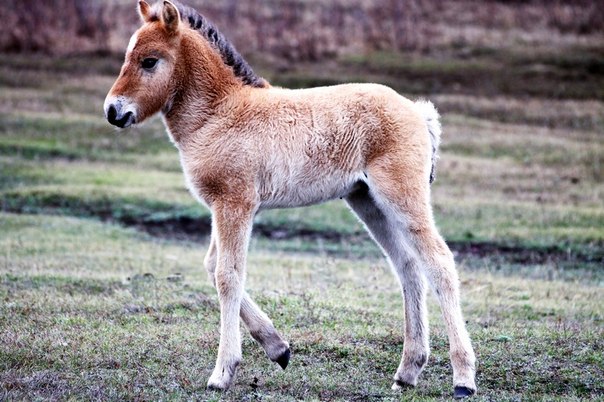 Убаhа (1 сааьыгар диэри)
Тый (2 сааьыгар диэри)
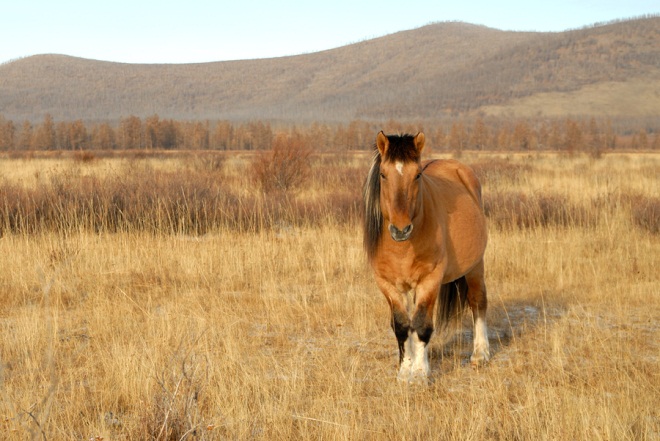 Тинэhэ (3 сааьыгар диэри)
Соно5ос, кытыт (устээх, туертээх, биэстээх)
Атыыр, биэ (6 сааhыттан)
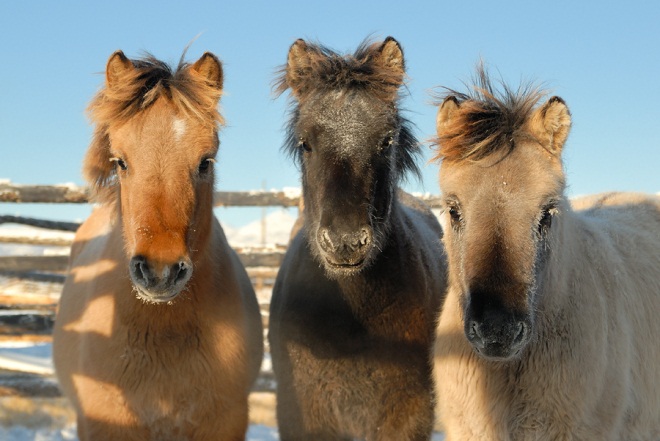 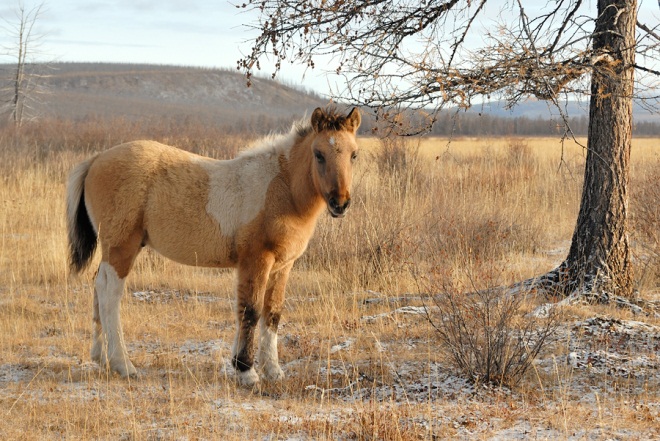 Элэмэс
Хара
Сиэр
Араҕас
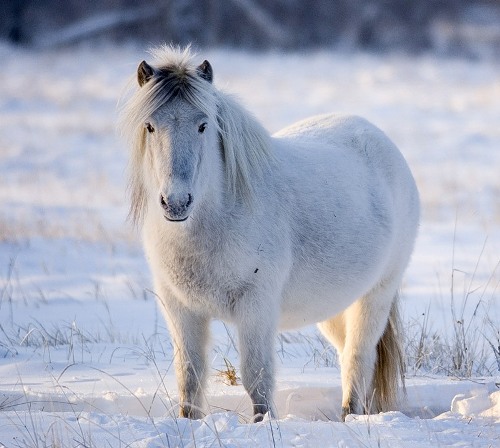 Үрүӊ
Сылгыны айыл5а 
табыгастаахтык  өӊнөөбүт.
Көлүнэр көлөбүт, миинэр миӊэбит.
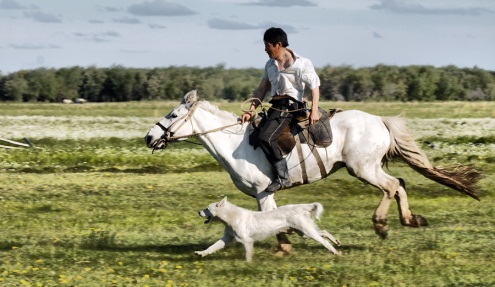 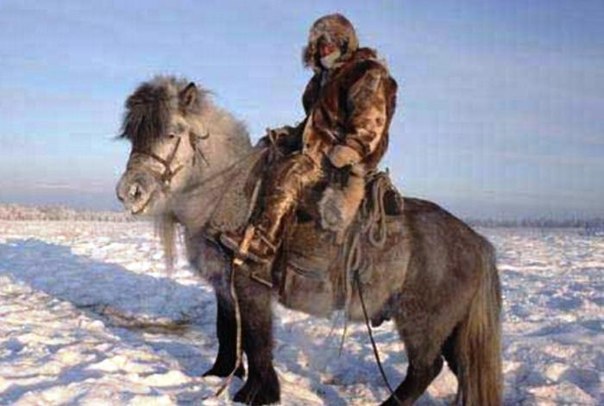 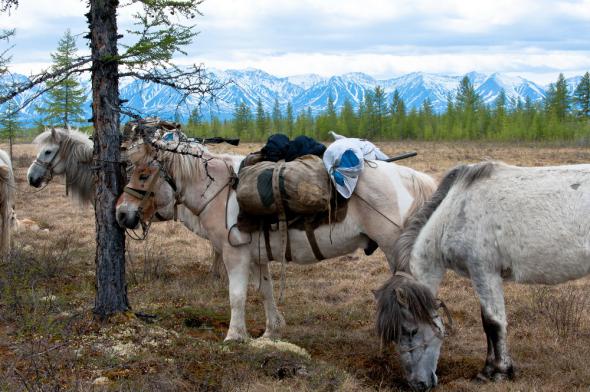 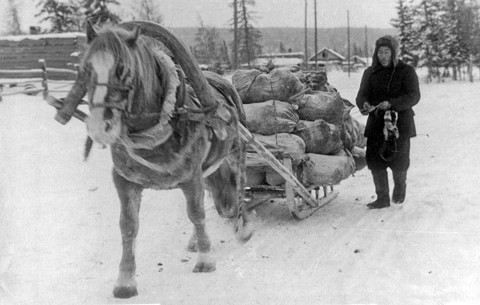 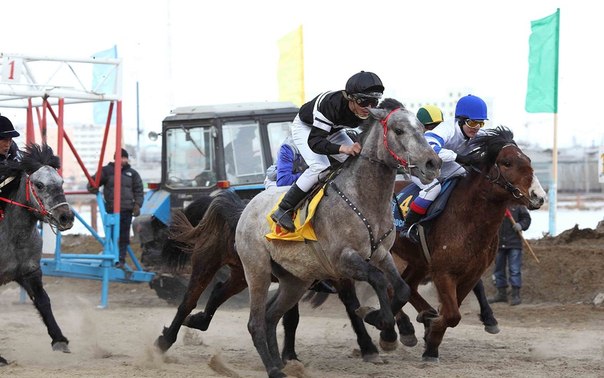 Ат суурдуутэ -
 
былыр                         былыргыттан
 сахалар    таптыыр   дьарыктара.
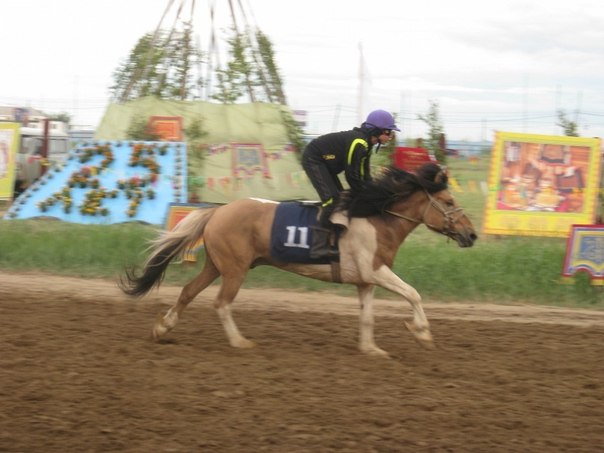 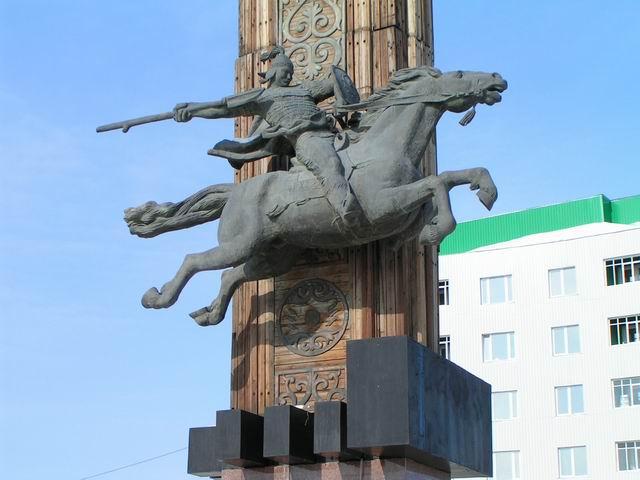 Аҕа дойду Улуу сэриитигэр
саха аттарын элбэ5и ыыппыттара.
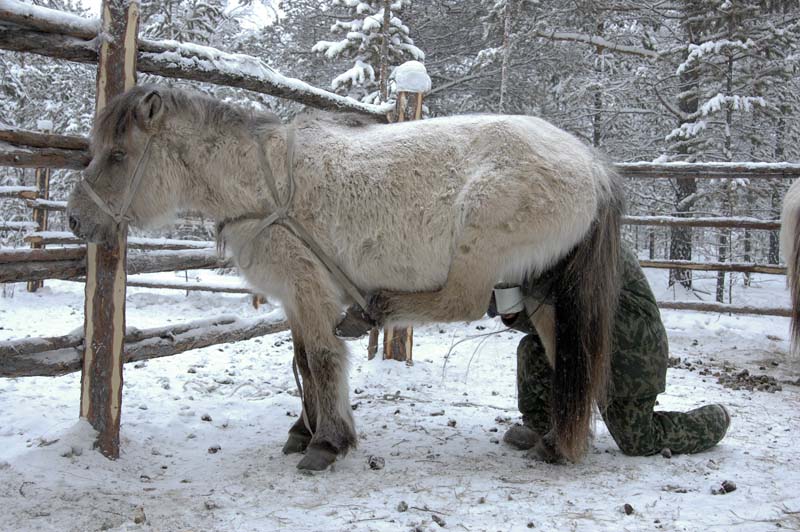 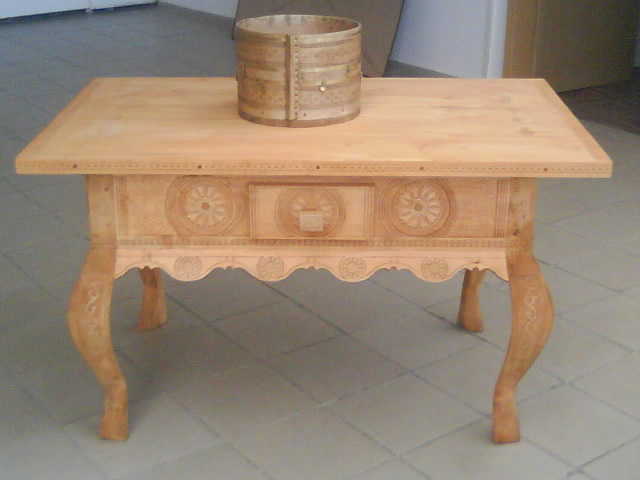 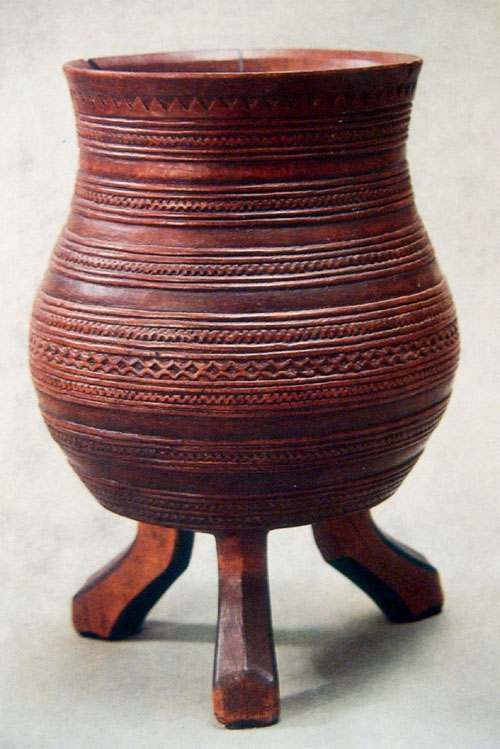 Сылгы үүттүтэн 
эмтээх кымыс 
оӊороллор.
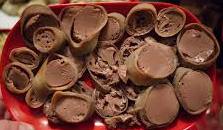 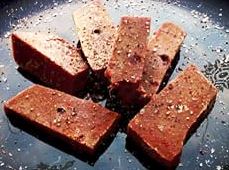 Хаан
Быар
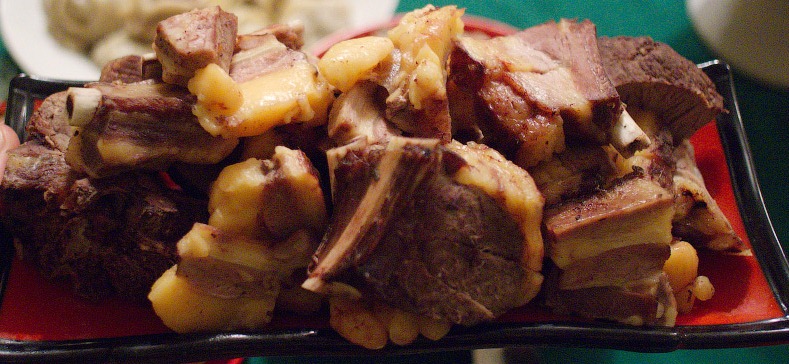 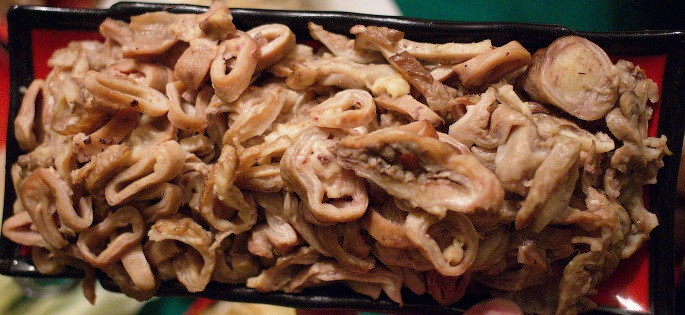 Минньигэс эт
Харта
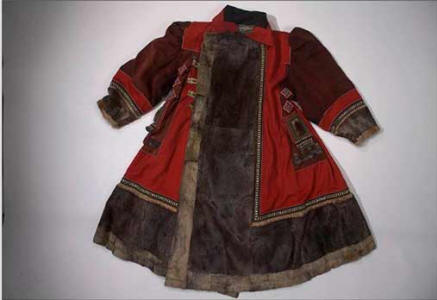 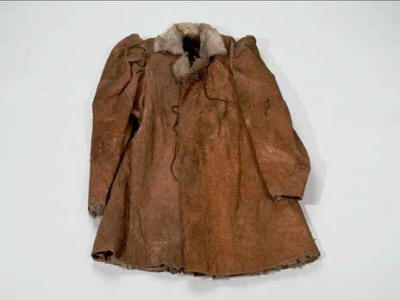 Талба таӊас, атах таӊаhа.
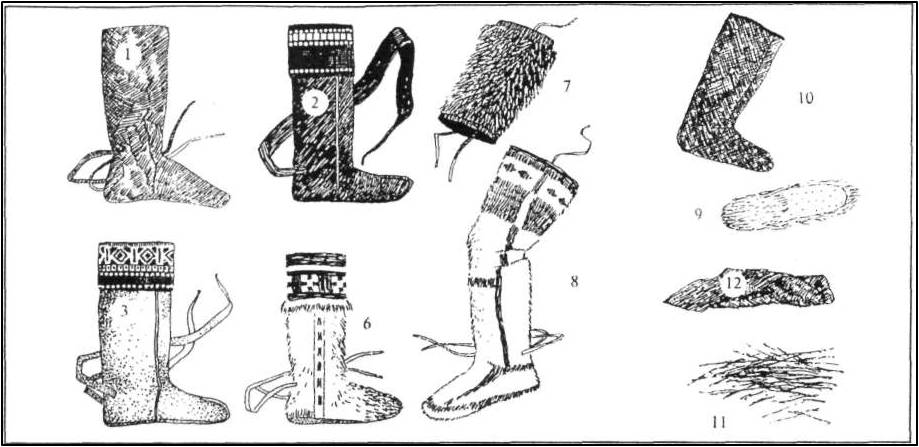 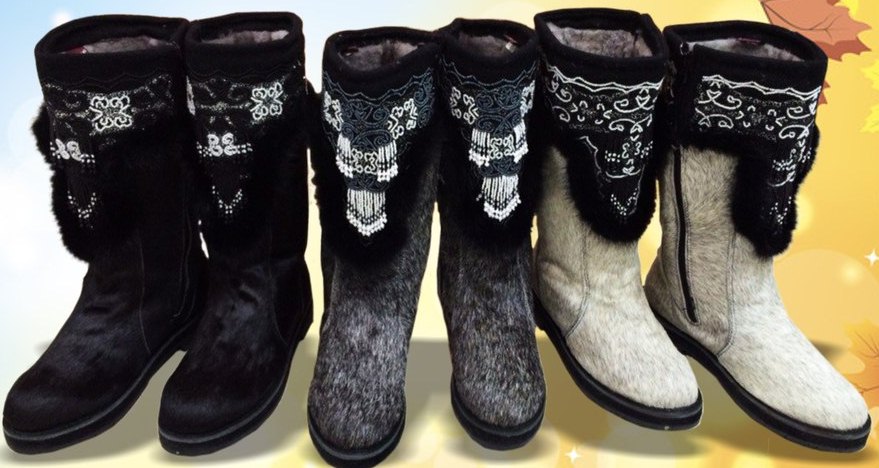 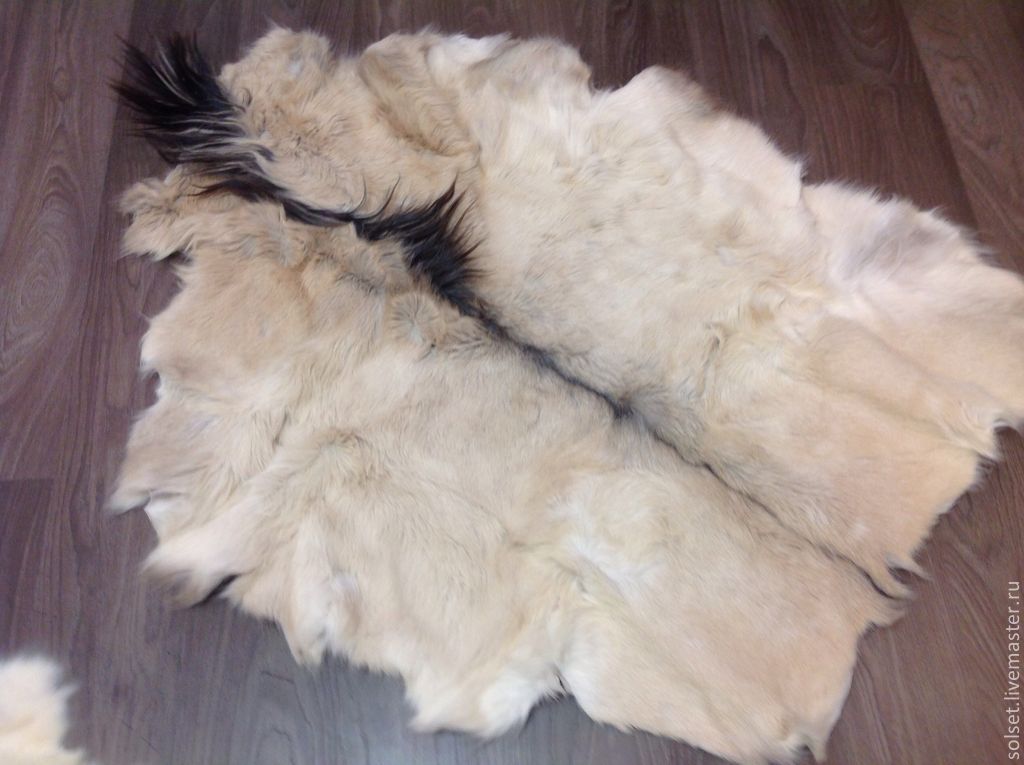 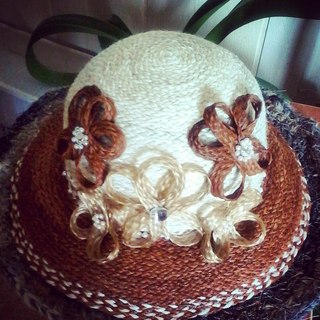 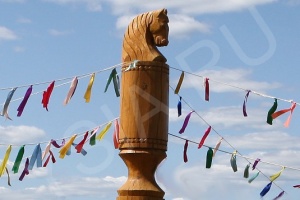 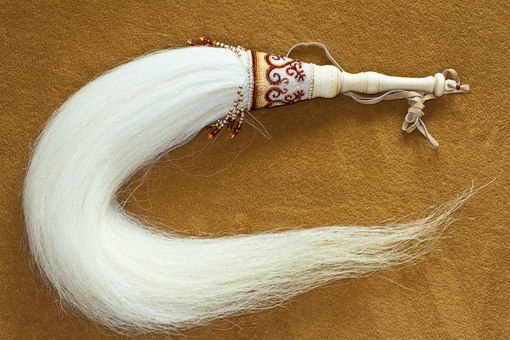 Сылгы сиэлэ куhаҕаны үүрэр, 
ыраастыыр, эмтиир уратылаах.
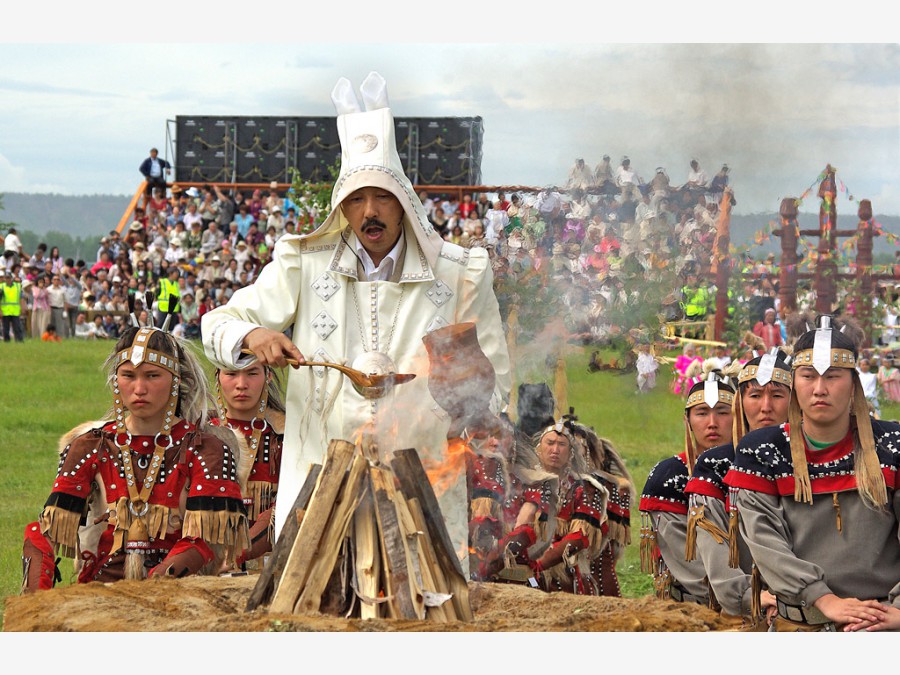 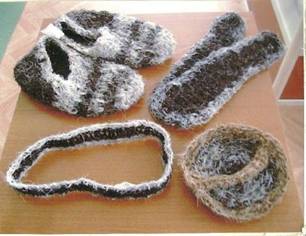 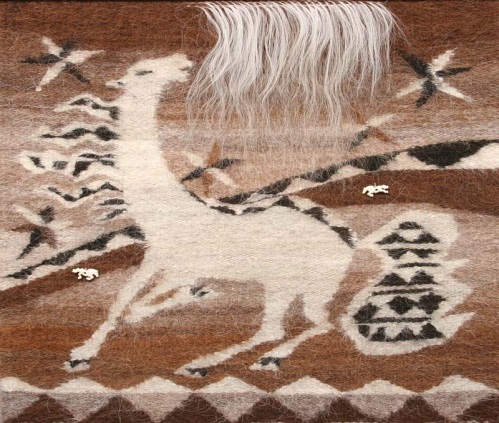 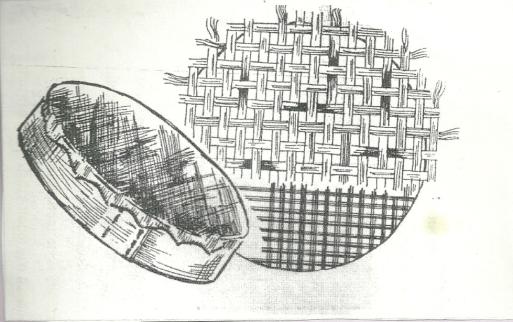 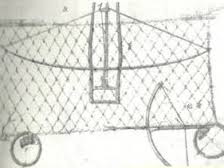 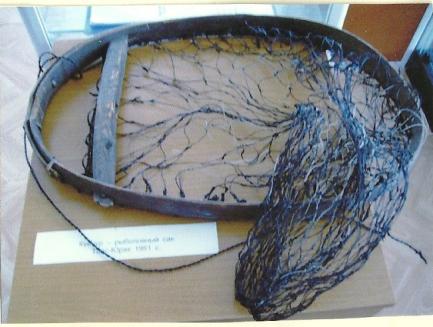 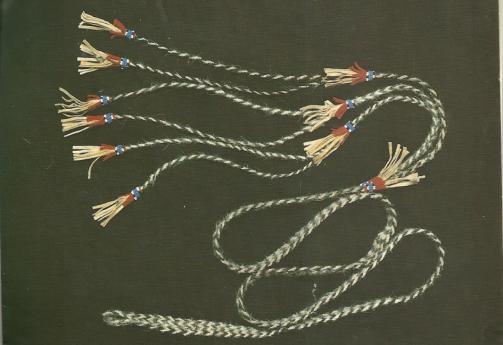 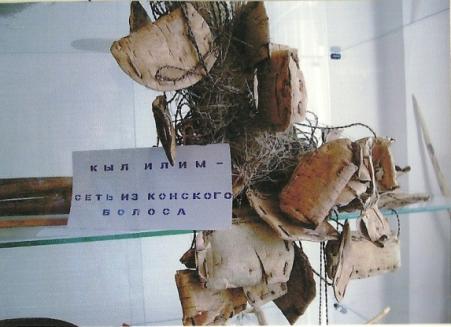 Былыр кылтан 
булт тэрилэ  уонна
 дьиэҕэ туттар тэриллэри
оӊороллор
(илим, быа, туhах, айа, сиитэ уонна атыттар).
Музыкальнай инструмент
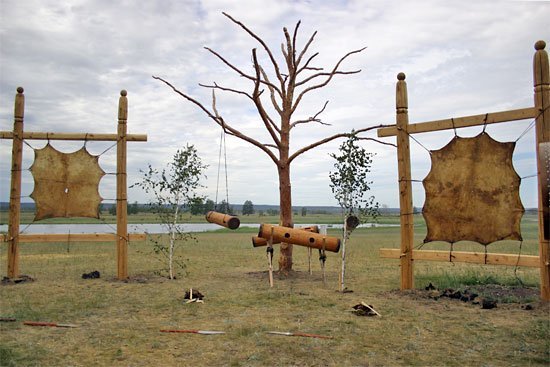 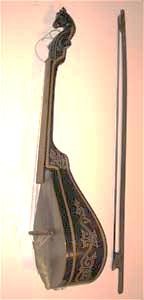 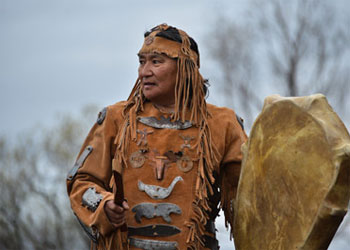 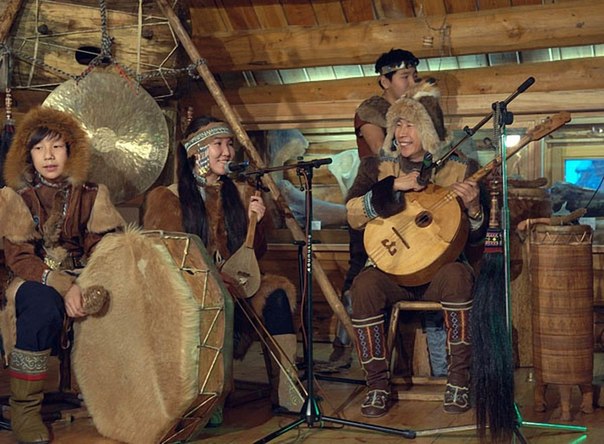 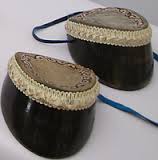 Чаппараах
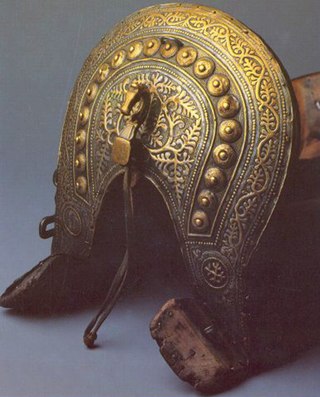 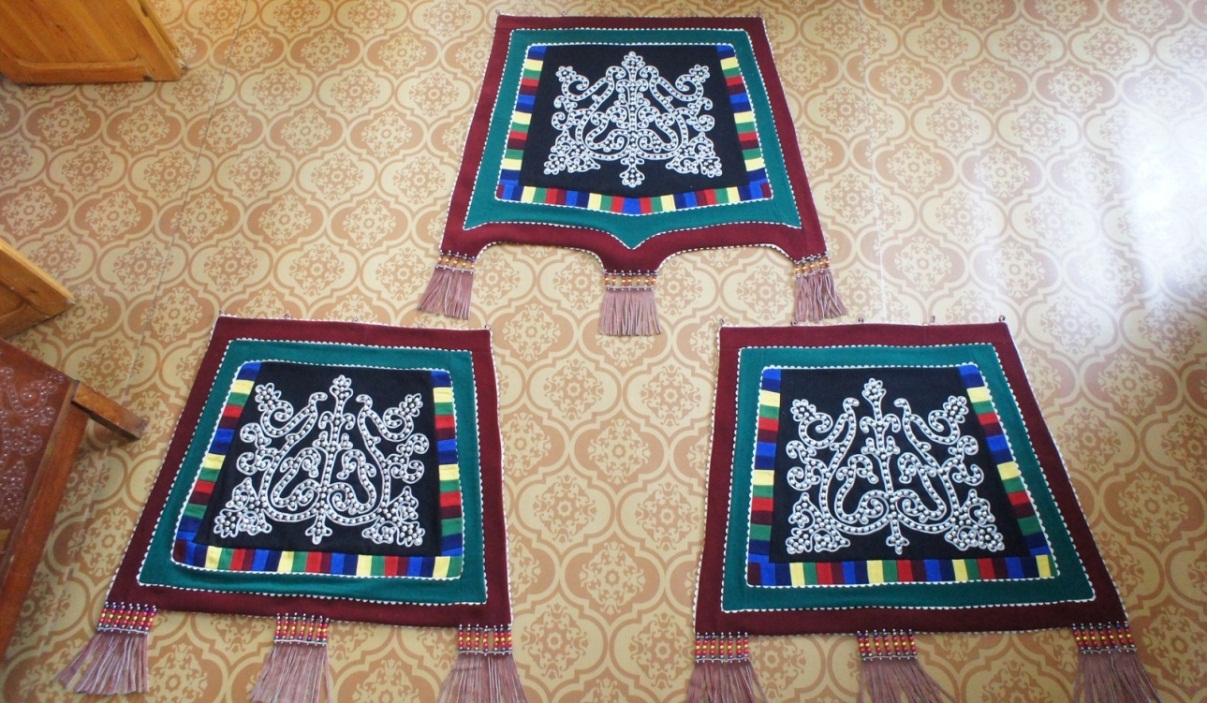 Кычым
Ыӊыыр
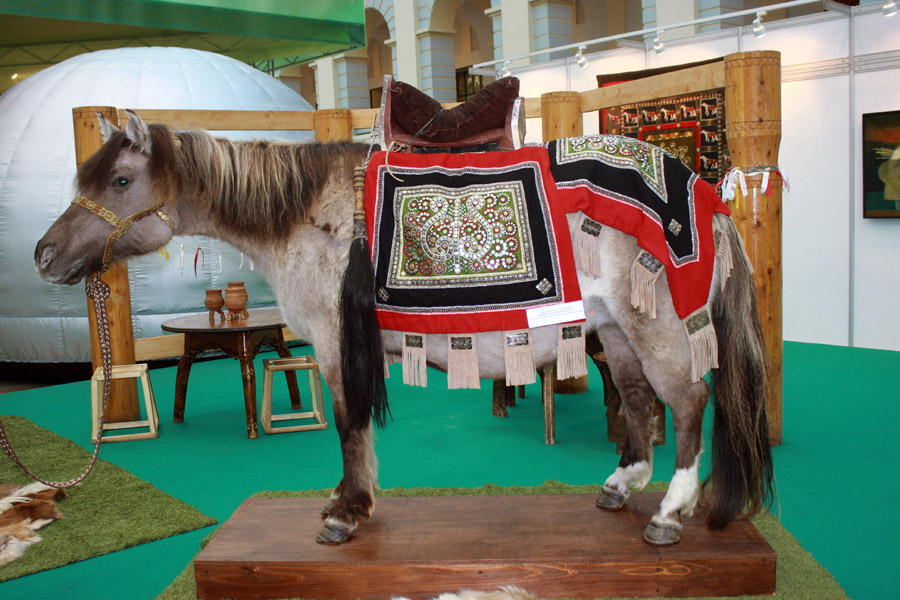 Ат тэрилэ
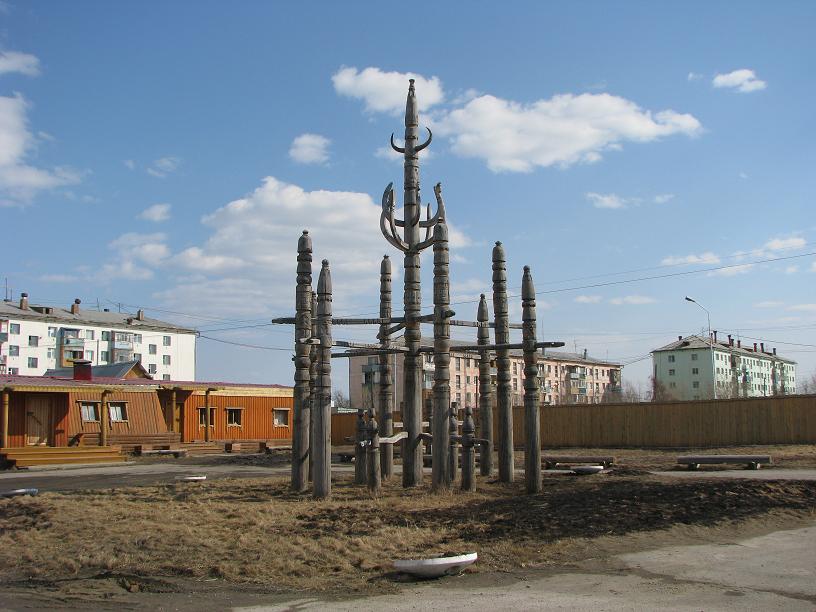 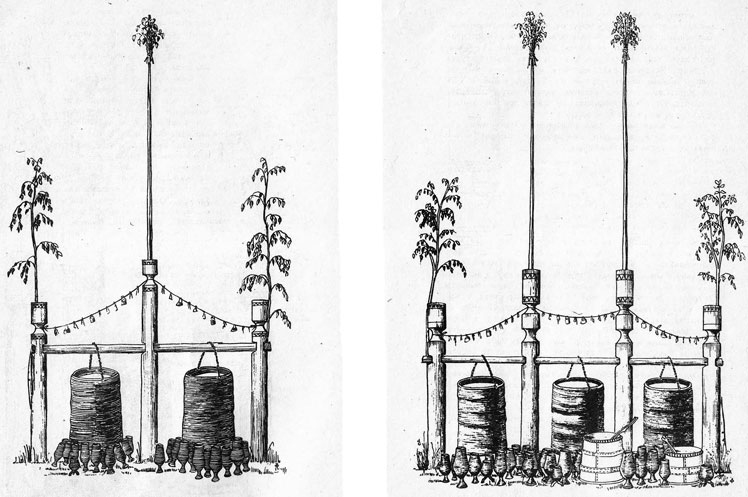 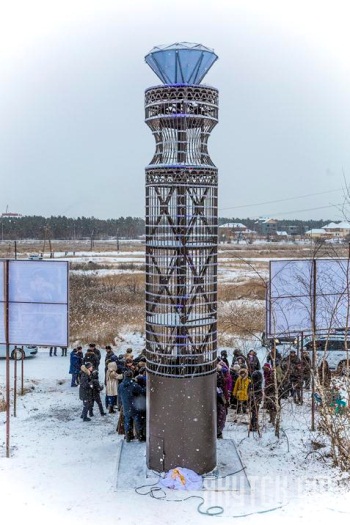 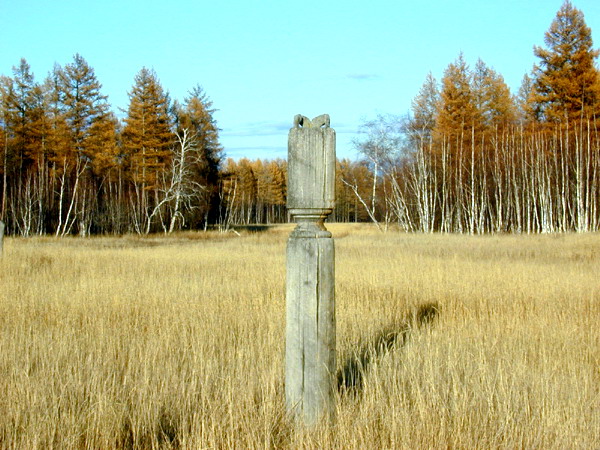 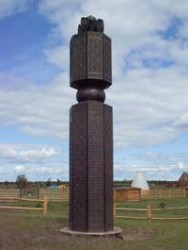 Сылгы сэргэҕэ баайыллар.
Күннээҕи олоххо
сылгыны кытта cыhыаннаах
элбэх көстүү баар.
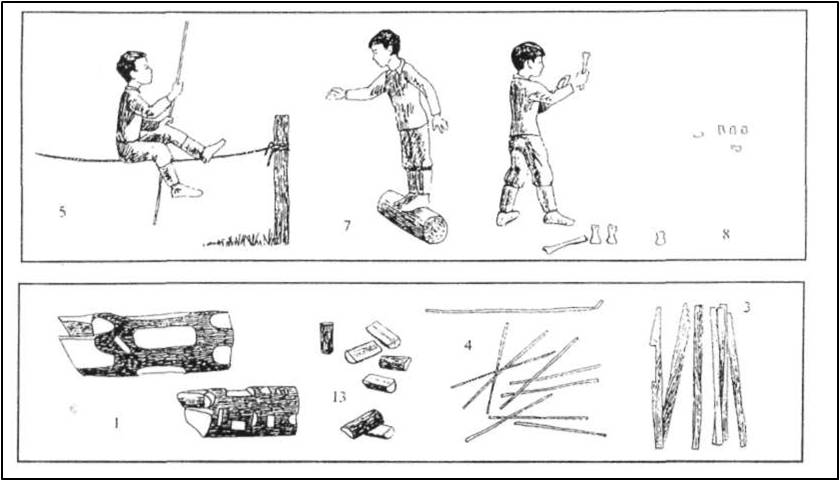 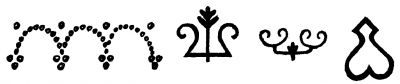 Оонньуу - халбас 
хара аты миинии
Оhуорга
Ɵс хоhооннорго:
Ат сүүрдэҕинэ, ыт хаалсыбат;
Баайсан маӊан аты ылыаӊ суоҕа;
Уол оҕото биир күн ат өрөҕөтүгэр, 
биир күн ат уорҕатыгар.
Саха атын олоӊхоҕо туойаллар,
ырыаҕа-хоhооӊӊо суруйаллар,
үӊкүүгэ көрдөрөллөр,
хартыына5а ойуулуллар,
муоска, тимиргэ, туойга туhэрэллэр.
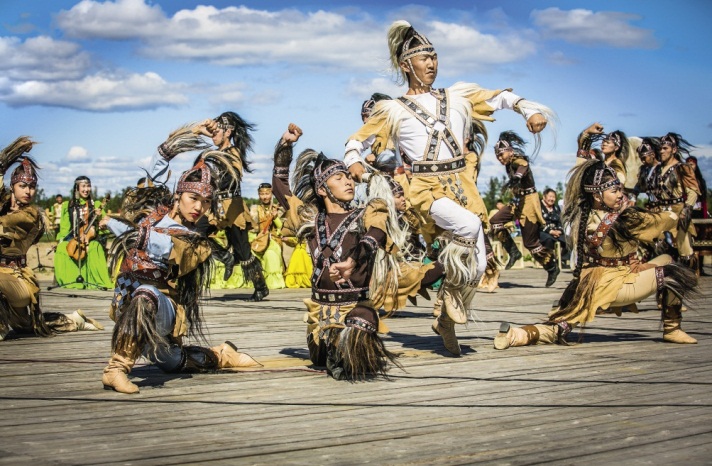 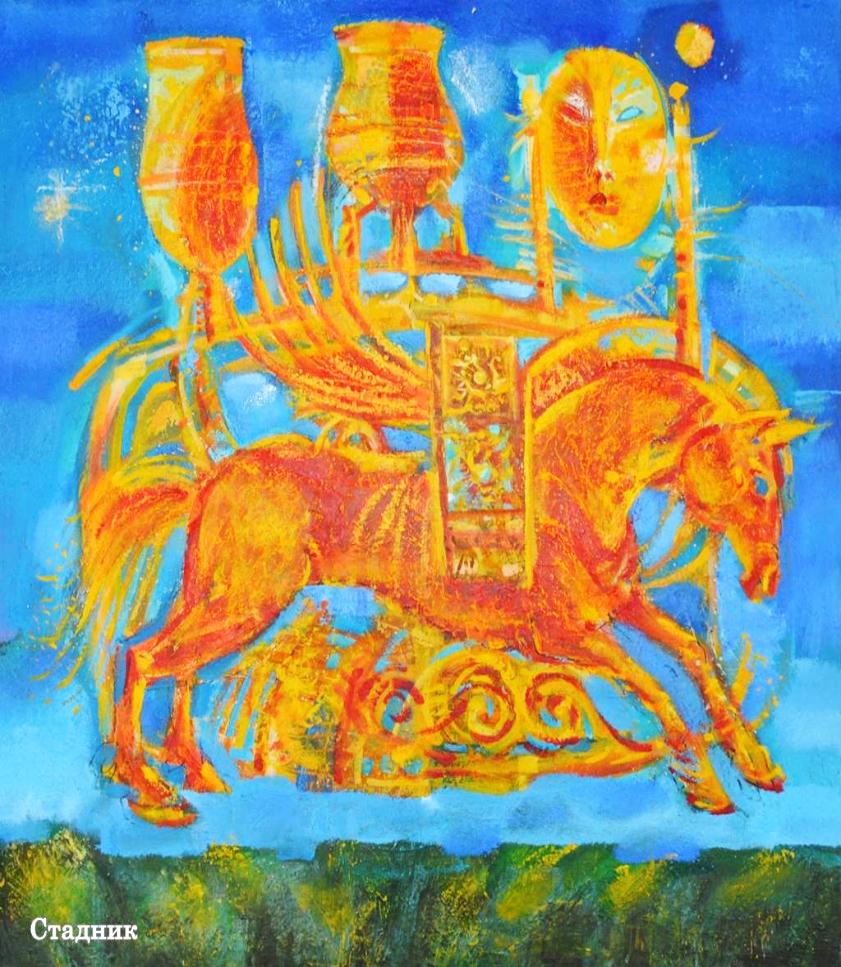 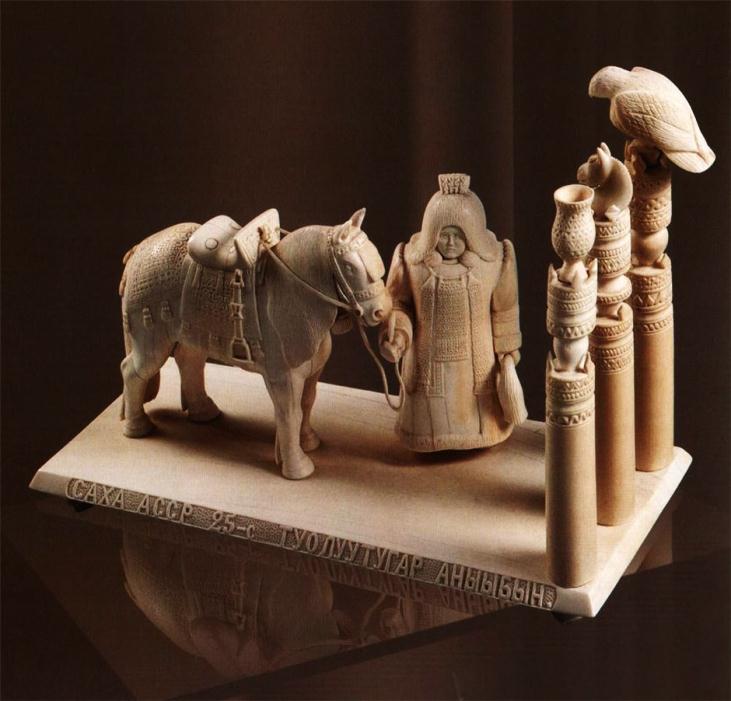 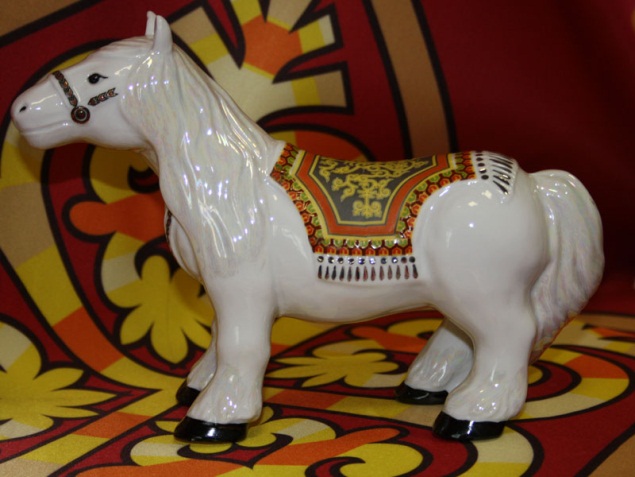 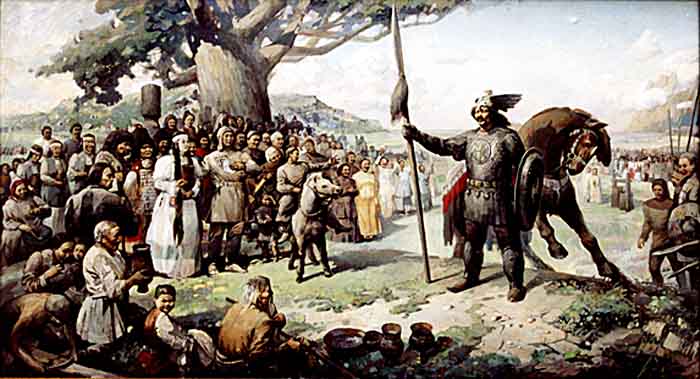 Сылгы – былыргыттан биир тутаах дьиэ кыыла. 
Улахан көмөлөөх, туhалаах.
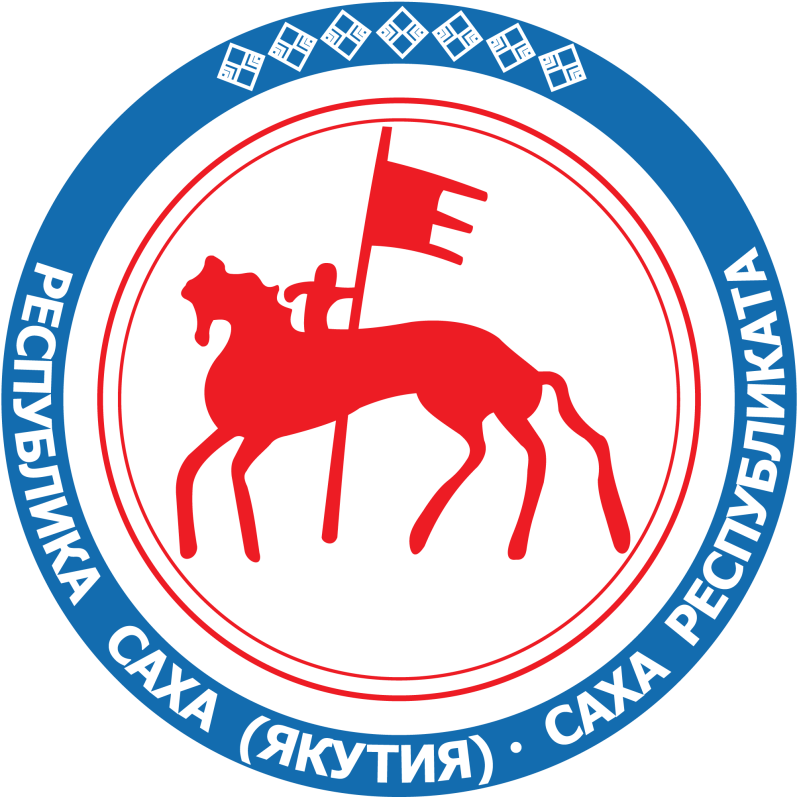 Саха норуотун олоҕо сылгы иитиититтэн бука тутулуктаах.